Unit 17
Humanitarian aid, NGOs, Charities
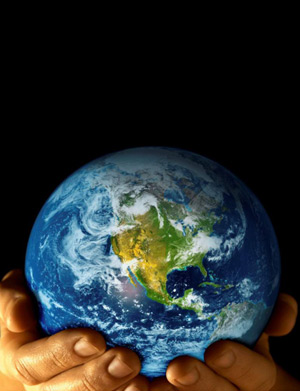 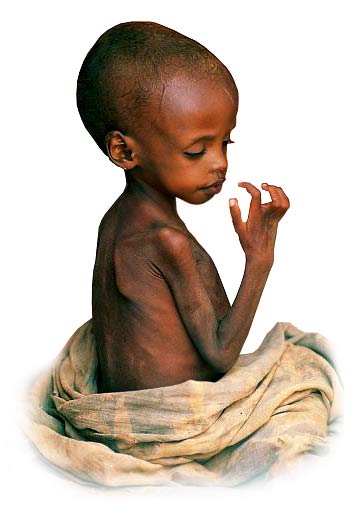 1-13
Content
Important terms
Organization
Unicef
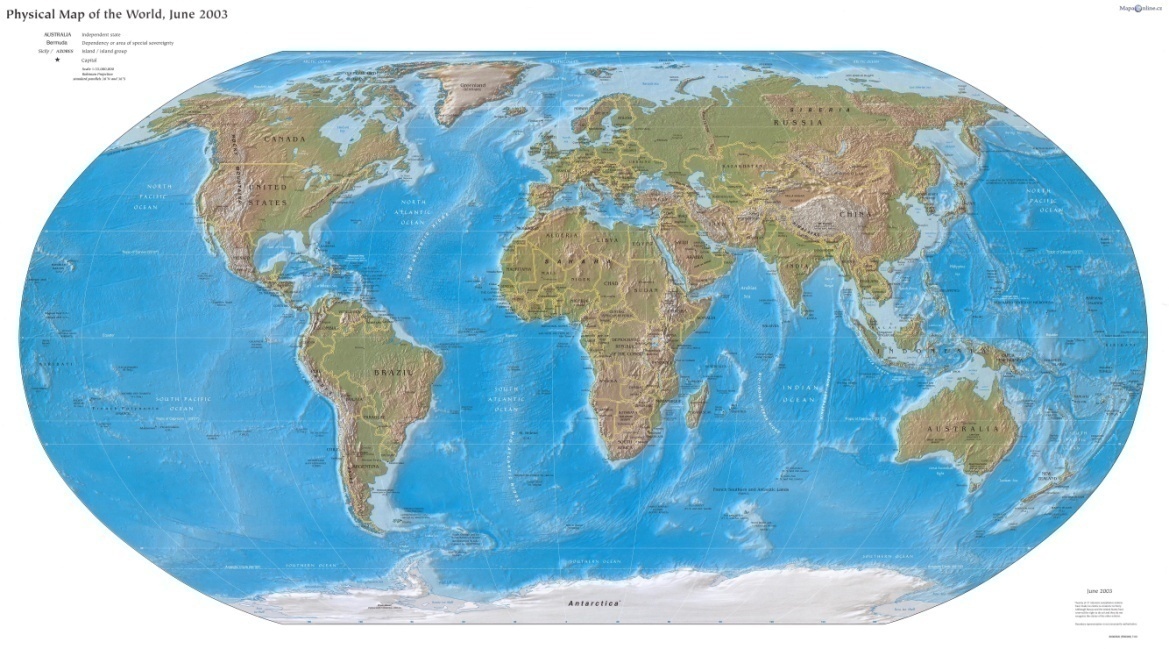 2 -13
Humanitarien crisis
What is humanitarien crisis?
Event, which represents a critical threat
Crisis has a lot of species, …
Natural disasters, technological disasters, long-term man-made disasters and war 
The crisis can cause, …
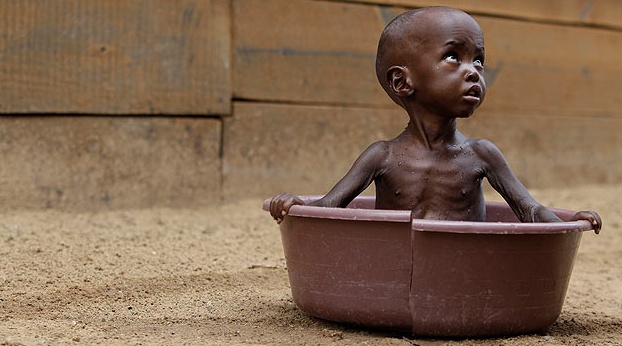 Event – událost
Theart – hrozba
Longt-term man-made – dlouhodobé působení člověka
Cause -způsobit
3 - 13
[Speaker Notes: is an event  which represents a critical threat to health, safety, security or well-being of community or other lage group of people, usually over a wide area]
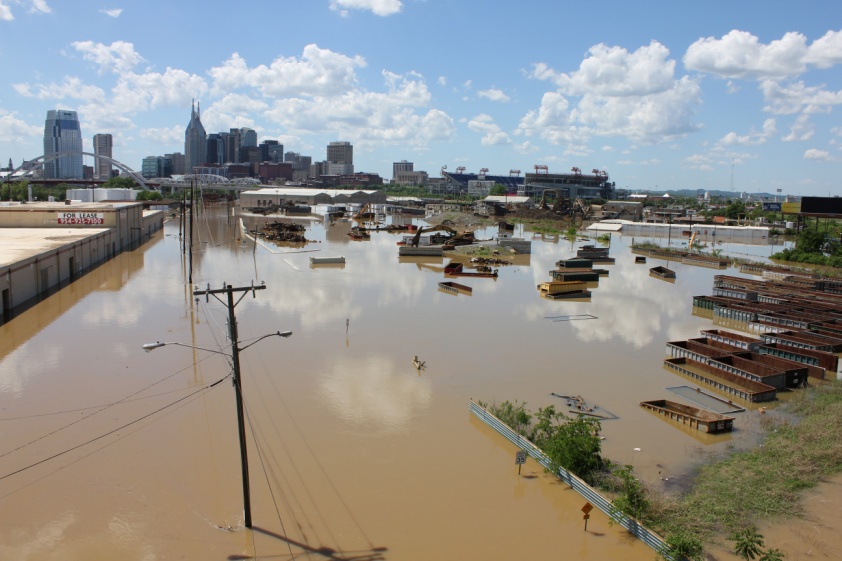 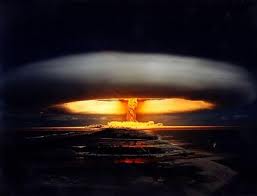 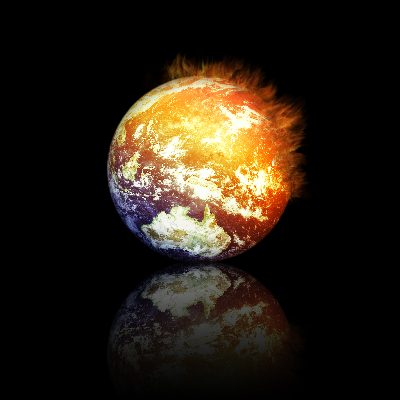 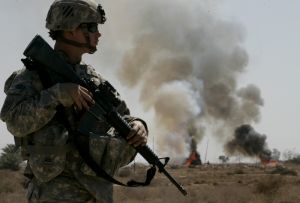 4
Humanitarian aid
What is humanitarian aid?
Material or logistical assistance
Types of aid: 
Same organizations: Red Cross and Red Crescent Societies
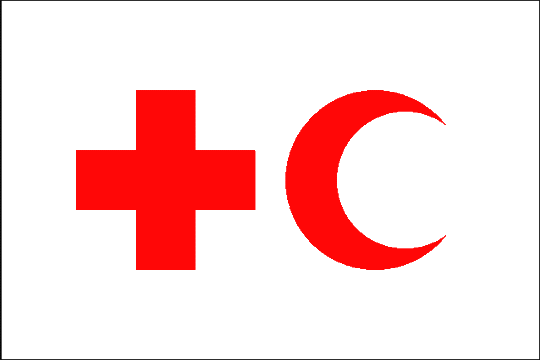 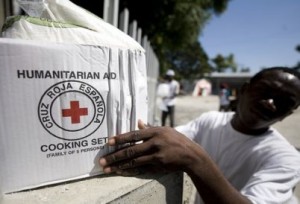 Crescent -půlměsíc
5 - 13
[Speaker Notes: Is material or logistrical assistance provided for humanitarian purposes, typically in response to humanitarien crises]
Humanitarian principles
What is humenitarian principles in organizations?
help to protect life and alleviating suffering
Humanity – respect for the individual
Impartiality- to help all people without   distinction
Independence – independently of hostilities actions
Neutrality -for themselves
Proselytism - protect victims from abuse of political or religiouns creeds
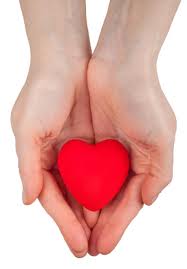 Alleviating suffering- umírnění utrpení
Impartiality- nestrannost , Distinction – rozdíl
Proselytism – získávání druhých pro své  účely
Victim –obět , Abuse- zneužítí
Creeds- vyznání
6 -13
Types of organizations
Charitable org. 

Non-govermental org. 

Non-profit  org.
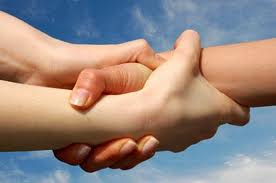 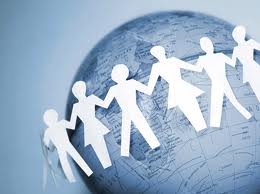 Charitativní organizace
Nevládní organizace 
Nezisková organizace
7 - 13
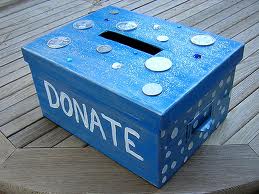 Charitable organizacion
Charity represents the state in its duties of
It must be registered under state and report about its financial
Charities generally enjoy tax exemption for thier income, and donors generally enjoy tax reliefs for gift to charity
Duties -  povinostech ,Tax exemption – osvobozeni od daně,  tax reliefs – daňová úleva
8 - 13
Non-governmental organization
It is not directly part of the structure of government
Exist for a variety of purposes, usually to further the political or social goal of their members
Used to improve the situation such as human rights and natural environment
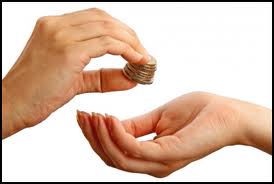 Variety for purposes –různé účely,  goal- cíl,  improve- zlepšení
9-  13
Non-profit organization
Primary objective is to support an issue or matter of private interest or public concern for non- commercial purposes
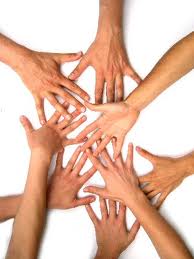 Relate to areas such as art, education …
Support – podpořit,  concern- zájem, purposes –účel, relate – týkající se
10 - 13
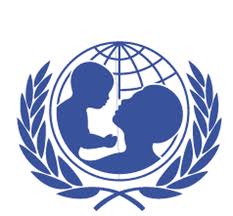 UNICEF
What  is Unicef  ?
  It is organization, whose …
  Protect childern from violence and abuse and from exploitation through child labour or trafficking
  Protect childern in the midst of war and natural disaster
Violence –násilí,  abuse- zneužívání,  exploitation through child labour- vykořisťování přes dětskou práci, trafficking – obchodování s
11 - 13
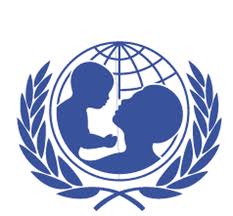 Unicef work in 150 countries around the world
They work with local government …
They belives that every child should have …
Clean water, food, heath, care, education, safe
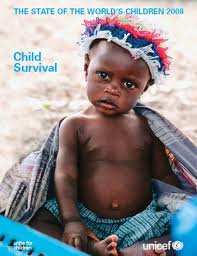 Do  you want to help?
You can make the dolly  or adopt the dolly. :-D
www.unicef.cz
12 - 13
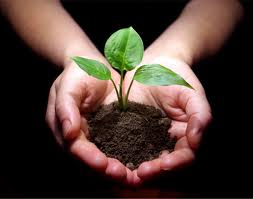 Thank you for your attention
13 - 13